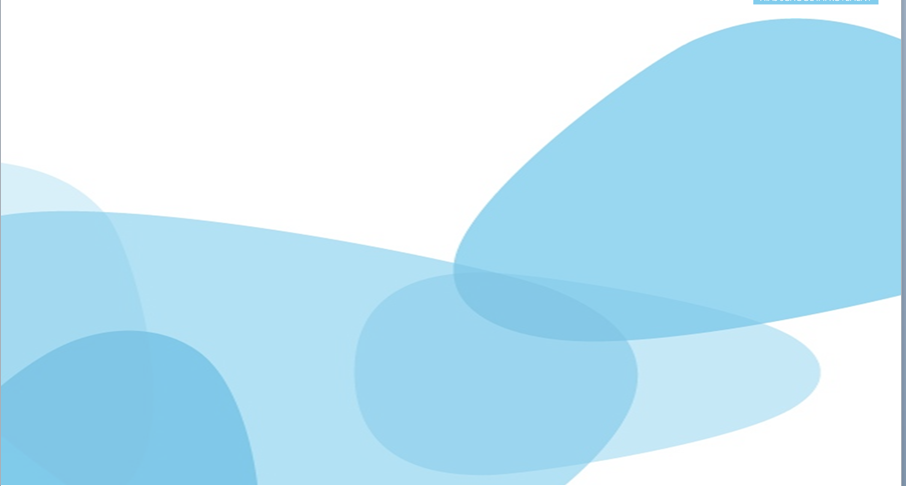 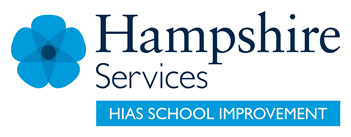 HIAS Blended Learning Resource
Year 6
Fractions, Decimals and Percentages
HIAS maths  Team
Spring 2021
Final version

© Hampshire County Council
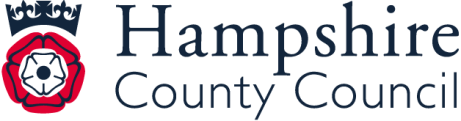 HIAS Blended Learning Resource
These slides are intended to support teachers and pupils with a blended approach to learning, either in-class or online. The tasks are intended to form part of a learning journey and could be the basis of either one lesson or a short sequence of connected lessons. 
The 4-step Polya model for problem solving has been used to provide a structure to support reasoning. Teachers may need to use more or fewer steps to support the range of learners in their class.
Teachers should delete, change and add slides to suit the needs of their pupils. Extra slides with personalised prompts and appropriate examples based on previous teaching may be suitable. When changing the slide-deck, teachers should consider:
Their expectations for the use of representations such as bar models, number lines, arrays and  diagrams.
Which strategies and methods pupils should use and record when solving problems or identifying solutions. This could include a range of informal jottings and diagrams, the use of tables to record solutions systematically and formal or informal calculation methods.
Teachers may also wish to record a ‘voice over’ to talk pupils through the slides.
HIAS Blended Learning Resource
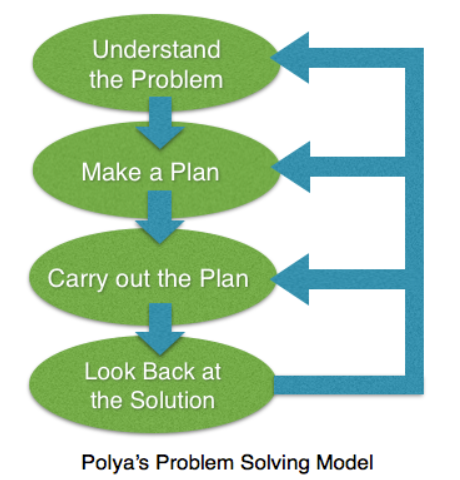 1945 George Polya published  ‘How To Solve It’ 2nd ed., Princeton University Press, 1957, ISBN 0-691-08097-6.
HIAS Blended Learning Resource
Recall and use equivalences between simple fractions, decimals and percentages, including in different contexts.
A coat costs £40. The shop has a sale, and everything was reduced by 20% . What is the price of the coat now?
Sale now on!
HIAS Blended Learning Resource
Understand the problem
A coat costs £40. The shop has a sale, and everything was reduced by 20% . What is the price of the coat now?
Sale now on!
HIAS Blended Learning Resource
Make a Plan
Step 1:
Draw the bar model that represents the problem including the original price of the coat (whole) and the percentage discount 

Step 2:
Label the bar model showing that £40 is equal to 100%

Step 3:
Work out what 20% of £40 is. 

Step 4:
Take 20% away from £40 to find the cost of the coat now that it has been reduced.
A coat costs £40. The shop has a sale, and everything was reduced by 20% . What is the price of the coat now?
Sale now on!
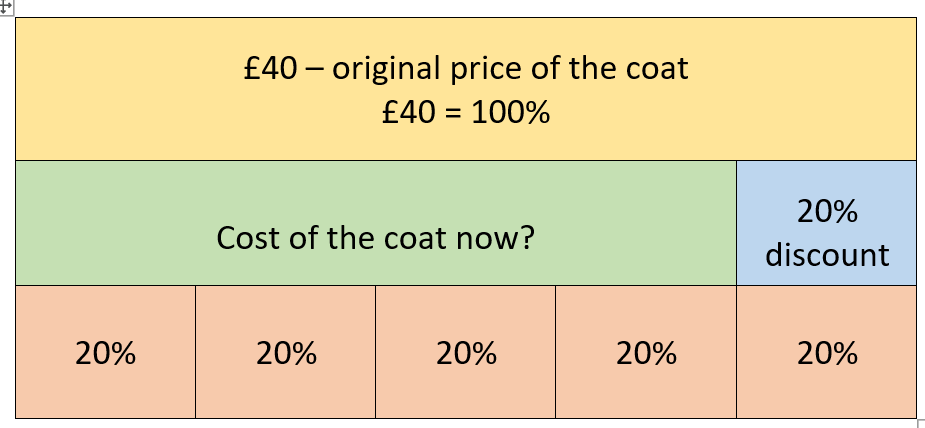 HIAS Blended Learning Resource
Carry out your plan: show your reasoning
A coat costs £40. The shop has a sale, and everything was reduced by 20% . What is the price of the coat now?
Sale now on!
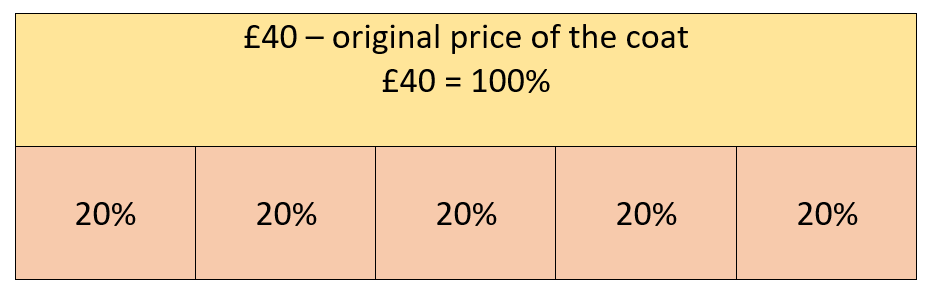 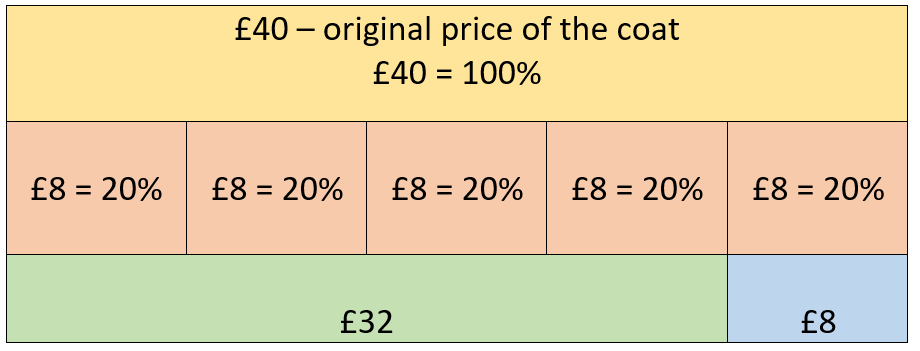 Take 20% (£8) away from £40 to find out how much the coat costs now?
HIAS Blended Learning Resource
Review your solution: does it seem reasonable?Which steps/ parts did you find easy and which harder?
How could you check?

Go through the steps you took  and check for errors
Remember the question is about is about how much money the coat is now. Even though you have done lots of thinking about percentages, the answer is the cost of the coat. 
Is the answer you have now less than £40? 	

Try to solve the calculation a different way and see if you get the same answer
A coat costs £40. The shop has a sale, and everything was reduced by 20% . What is the price of the coat now?
Sale now on!
HIAS Blended Learning Resource
Now try this one
Understand the problem

Make a plan

Carry out your plan: show your reasoning 

Review your solution: does it seem reasonable?

Think about your learning: which parts of the problem did you find easy and which parts did you find harder?
A coat costs £40. The shop has a sale, and everything was reduced by 40% . What is the price of the coat now?
Sale now on!
HIAS Blended Learning Resource
HIAS Maths team
The HIAS maths team offer a wide range of high-quality services to support schools in improving outcomes for learners, including courses, bespoke consultancy and in-house training.  

For further details referring to maths, please contact either of the team leads:
	Jacqui Clifft : Jacqui.clifft@hants.gov.uk
	Jo Lees: Jo.Lees@hants.gov.uk

For further details on the full range of services available please contact us using the following details:
 
Tel: 01962 874820 or email: hias.enquiries@hants.gov.uk 






For further details on the full range of services available please contact us using the following details:
 
Tel: 01962 874820 or email: hias.enquiries@hants.gov.uk
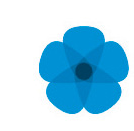 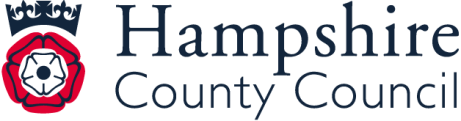